Білім алушыларды қорытынды аттестаттау
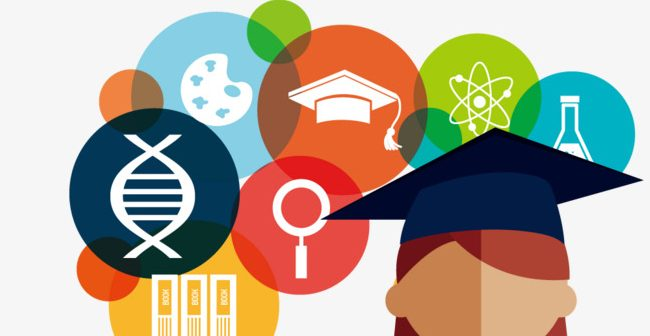 Білім алушыларды қорытынды аттестаттау — мемлекеттік жалпыға міндетті білім беру стандартында қарастырылған білім алушылардың оқу пәндерінің көлемін меңгеру дәрежесін анықтау мақсатында жүргізілетін үдеріс.
1
Білім алушылар
бекітілген тәртіп нормаларын сақтауға;
емтиханға бөлінген уақыт аяқталғанда емтихан жұмысын тапсыруға міндетті.
Тестілеу кезінде келесі заттардың болмауы қажет:
бір-бірімен сөйлесуге;
орынан орынға ауысуға; 
емтихан материалдарын алмастыруға;
көшіруге тыйым салынады.
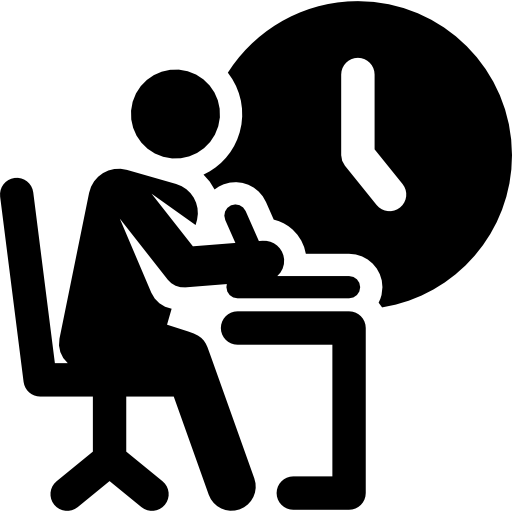 Қортынды аттестаттауды 
өткізу түрі мен уақыты
Қортынды аттестаттауды 
өткізу түрі мен уақыты